Thach chau primary school
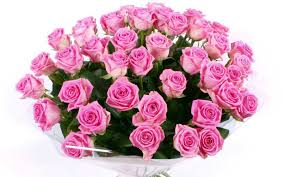 Welcome to class 4A1
Wednesday, March 25rd  2017
English 4      Unit 17: How much is the T – shirt?
                           Lesson 2: 1,2,3
Warm up:    Brain storming
Wednesday, March 25rd  2017
English 4      Unit 17: How much is the T – shirt?
                           Lesson 2: 1,2,3
I. Vocabulary
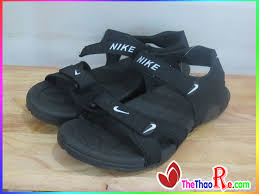 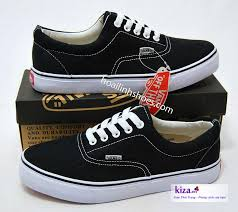 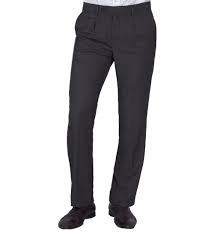 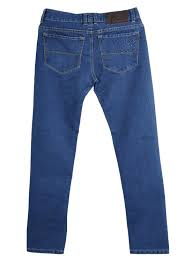 Jeans: quần bò
Trousers: quần
Shoes: giày
Sandals: dép quai hậu
Wednesday, March 23rd  2017
English 4      Unit 17: How much is the T – shirt?
                           Lesson 2: 1,2,3
II. Grammar
Chiếc quần giá bao nhiêu?
How much are the  trousers?
Nó có giá 99.000 đồng
They are  99.000 thousand  dong .
Wednesday, March 23rd  2017
English 4      Unit 17: How much is the T – shirt?
                           Lesson 2: 1,2,3
III. Practice
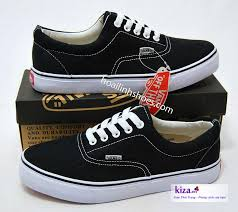 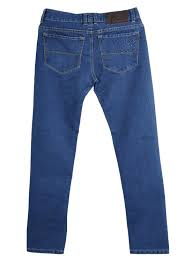 Shoes / 93.000 dong
Jeans / 75.000 dong
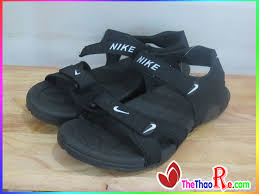 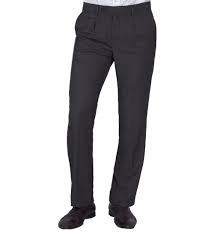 Sandals / 85.000 dong
Trousers / 98.000 dong
IV. Talking
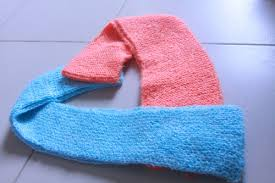 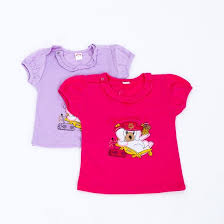 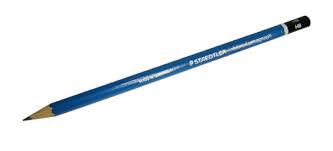 2000
50.000
100.000
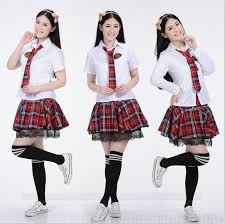 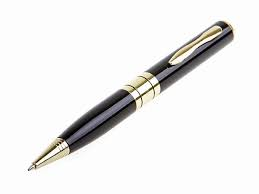 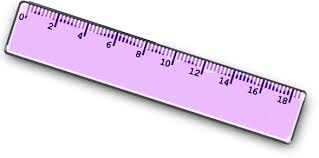 4000
2.500
150.000
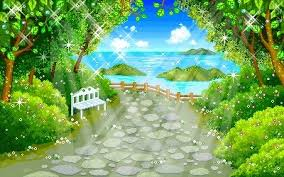 Goodbye
Thanks for attending